Учреждение образования«Гомельский государственный университет имени Франциска Скорины»Кафедра геологии и разведки полезных ископаемых
СВОЙСТВА МИНЕРАЛОВ
Ассистент 
    Мележ Т.А.
Гомель, 2013
ФИЗИЧЕСКИЕ СВОЙСТВА МИНЕРАЛОВ
ОПТИЧЕСКИЕ СВОЙСТВА МИНЕРАЛОВ
ПРОЧИЕ СВОЙСТВА МИНЕРАЛОВ
ТВЕРДОСТЬ
СПАЙНОСТЬ – зависит от внутреннего строения минерала
ИЗЛОМ - характеристика минерала, описывающая вид поверхности, образующийся при расколе минерала.
Вид излома зависит от ряда механических свойств минерала (хрупкость, ковкость и др.), от его кристаллической структуры (наличие или отсутствие спайности, степень её совершенства и др.), от характера срастаний в агрегатах минералов, величины и формы зёрен в них и т. д.
УДЕЛЬНЫЙ ВЕС И ПЛОТНОСТЬ
Удельный вес и плотность минерала зависит от кристаллической структуры последнего: например, пирит - FeS2 кубической сингонии имеет плотность 4,9-5,2 г/см3, а марказит того же состава, но ромбической сингонии, - 4,6-4,9 г/см3.
Характеристика плотности некоторых минералов
Оптические свойства минералов
1. Цвет
Цвет минералов может быть самым разнообразным. Нередко окраска одного и того же минерала весьма изменчива, что зависит от вхождения в его состав разнообразных примесей. Иногда для одного и того же минерала в зависимости от его цвета используют разные названия. 
Например, кварц обычно бесцветен и его прозрачная разновидность, представленная хорошо огранёнными кристаллами, получила название горный хрусталь. Но тот же кварц может быть окрашен в желтый, как цитрин (рисунок 2), фиолетовый как аметист (рисунок 1), зеленый как празем, дымчатый как раухтопаз, черный как морион или другие цвета.
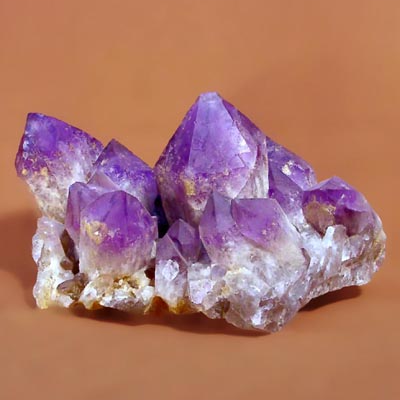 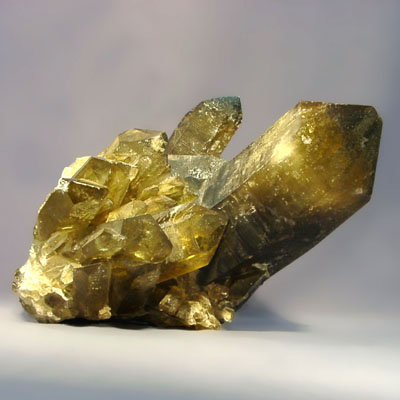 Рисунок 1 – Аметист
Рисунок 2 - Цитрин
Некоторые минералы, например, лабрадор, (рисунок 3), изменяют свой цвет в зависимости от условий освещения, приобретая при этом красивую радужную окраску. Такое свойство минералов получило название иризация (интерференция белого света при прохождении сквозь микроскопические параллельно ориентированные пластинки или трещины).
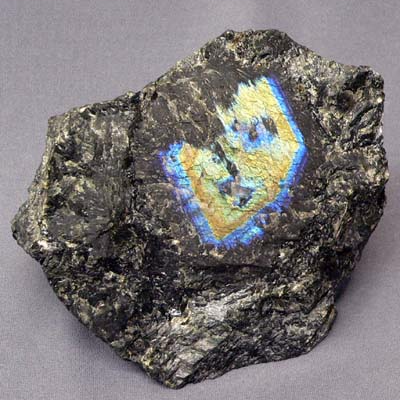 Рисунок 3 - Лабрадор
По Бетехтину выделяются минералы - эталоны того или иного цвета, окраска которых отличается наибольшим постоянством.
Минералы-эталоны
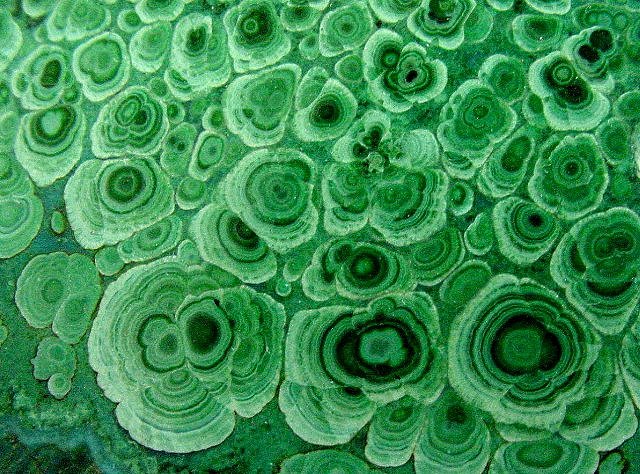 Рисунок 4 - Малахит
Оптические свойства минералов
2. Цвет черты
Многие минералы в порошкообразном состоянии имеют другой цвет, чем цвет в куске. Обычно для определения цвета минерала в порошке проводят кусочком минерала черту на белой шероховатой поверхности неглазурированного фарфора. Этот метод диагностики весьма важен. Например, цвет черты соломенно-желтого пирита - черный, черного гематита - вишнево-красный, а черного магнетита - черный. В случае если твердость минерала выше, чем твердость фарфоровой пластинки, то минерал не дает черты, а образует на фарфоре царапину.
Так, например, лимонит (бурый железняк) дает ко­ричневую черту, гематит (красный железняк) — красную, магнетит (магнитный железняк) - черную. Кварц и все минералы, имеющие твердость от 7 до 10, вообще не дают черты или имеют белую (бесцветную) черту.
Во многих случаях цвет черты и цвет минерала сильно различаются
Окраска минерала и окраска черты
Оптические свойства минералов
3. Прозрачность
Прозрачность – способность вещества пропускать свет. В зависимости от степени прозрачности все минералы подразделяются на прозрачные-горный хрусталь, исландский шпат, полупрозрачные- сфалерит, киноварь (рисунок 5) и непрозрачные – пирит, галенит (рисунок 6). Некоторые непрозрачные минералы, например, скрытокристаллическая разновидность кварца, получившая название халцедон, просвечивается в краях - в тонких обломках. Некоторые прозрачные минералы, например, исландский шпат, обнаруживают эффект двулучепреломления: просматривающиеся через исландский шпат буквы или штриховые рисунки удваиваются.
Многие минералы («чистые», беспримесные) прозрачны, например кварц, горный хрусталь (рисунок 7), кристаллический гипс, алмаз, другие — мутные, просвечивают, например молочный кварц, берилл, слюда. рудные минералы просвечивают по краям, например сфалерит (рисунок 8), пираргирит, и, наконец, наблюдаются абсо­лютно непрозрачные минералы, такие, как магнетит, хромит, галенит, золото, платина и серебро.
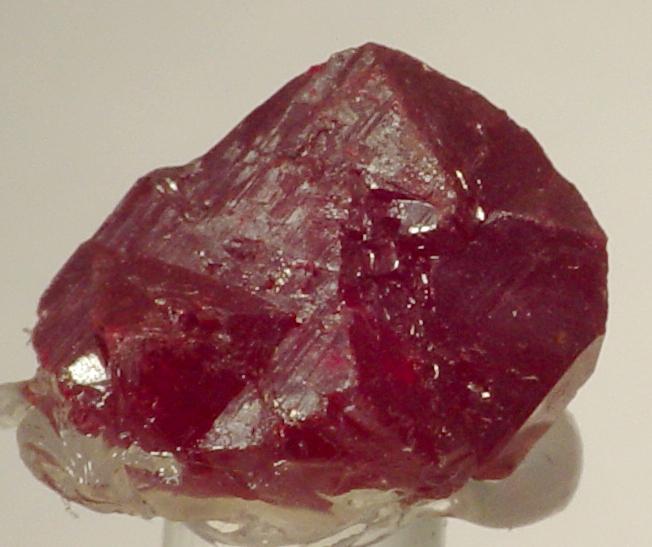 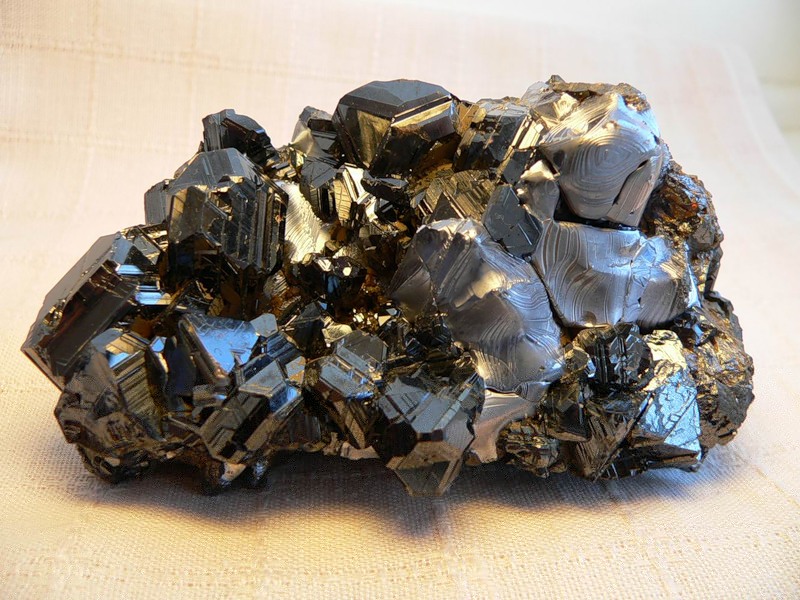 Рисунок 5  - Киноварь
Рисунок 6 - Галенит
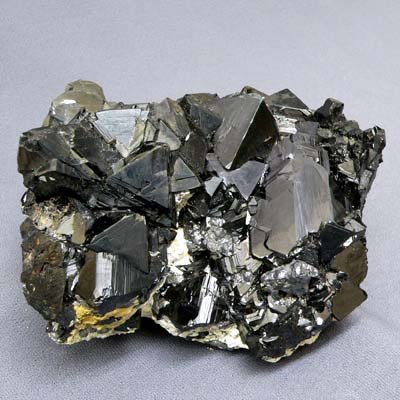 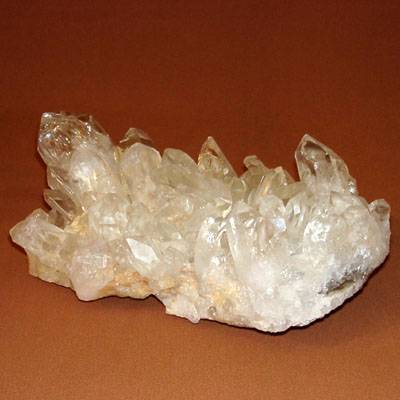 Рисунок 7 – Горный хрусталь
Рисунок 8 – Сфалерит
Оптические свойства минералов
4. Блеск - свойством минерала отражать свет
Оптические свойства минералов
4. Блеск 
4.1 Специфические виды блеска или отлива
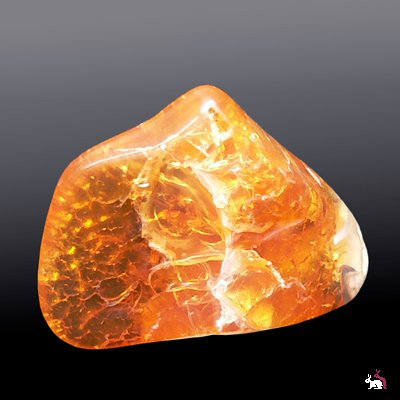 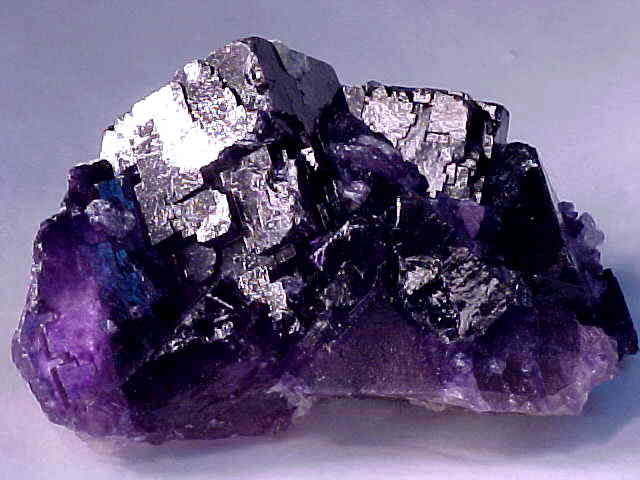 Рисунок  9 – Огненный опал
Рисунок 10 - Флюорит
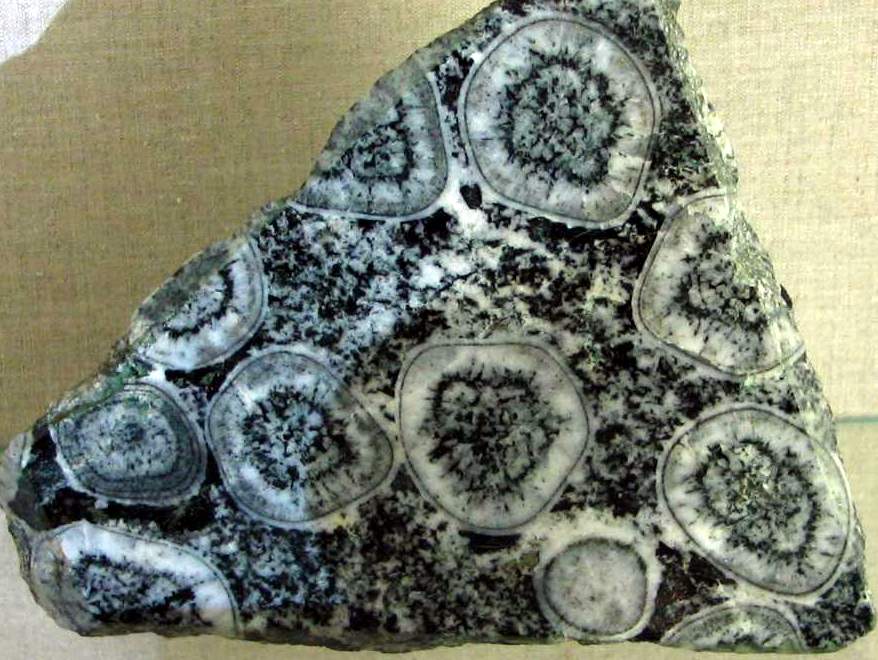 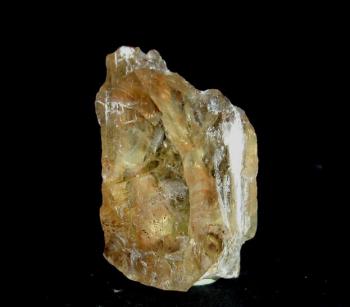 Рисунок 11 -  Анортоклаз
Рисунок 12 - Битовнит
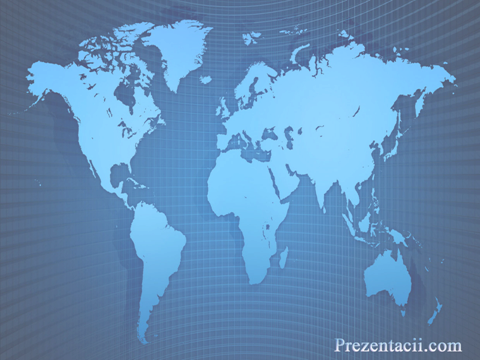 СПАСИБО ЗА ВНИМАНИЕ